Navajo Nation Minor Source Regulations
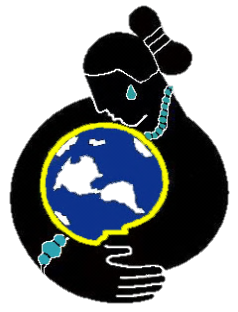 Tennille Denetdeel, Sr. Environmental Specialist
Operating Permit Program
Navajo Nation EPA – Air Quality Control Program
Operating Permit Program
On April 24, 2004, the Navajo Nation Council enacted the Navajo Air Pollution Prevention and Control Act.  
The Act created a program to control current and future sources of air pollution on the Navajo Nation.
October 2004 and March 2006, USEPA approved a Clean Air Act program for the NNEPA to administer a Title V Operating Permit Program (Part 71 Permit Program)
The Program issues Title V permits to the major sources on the Navajo Nation
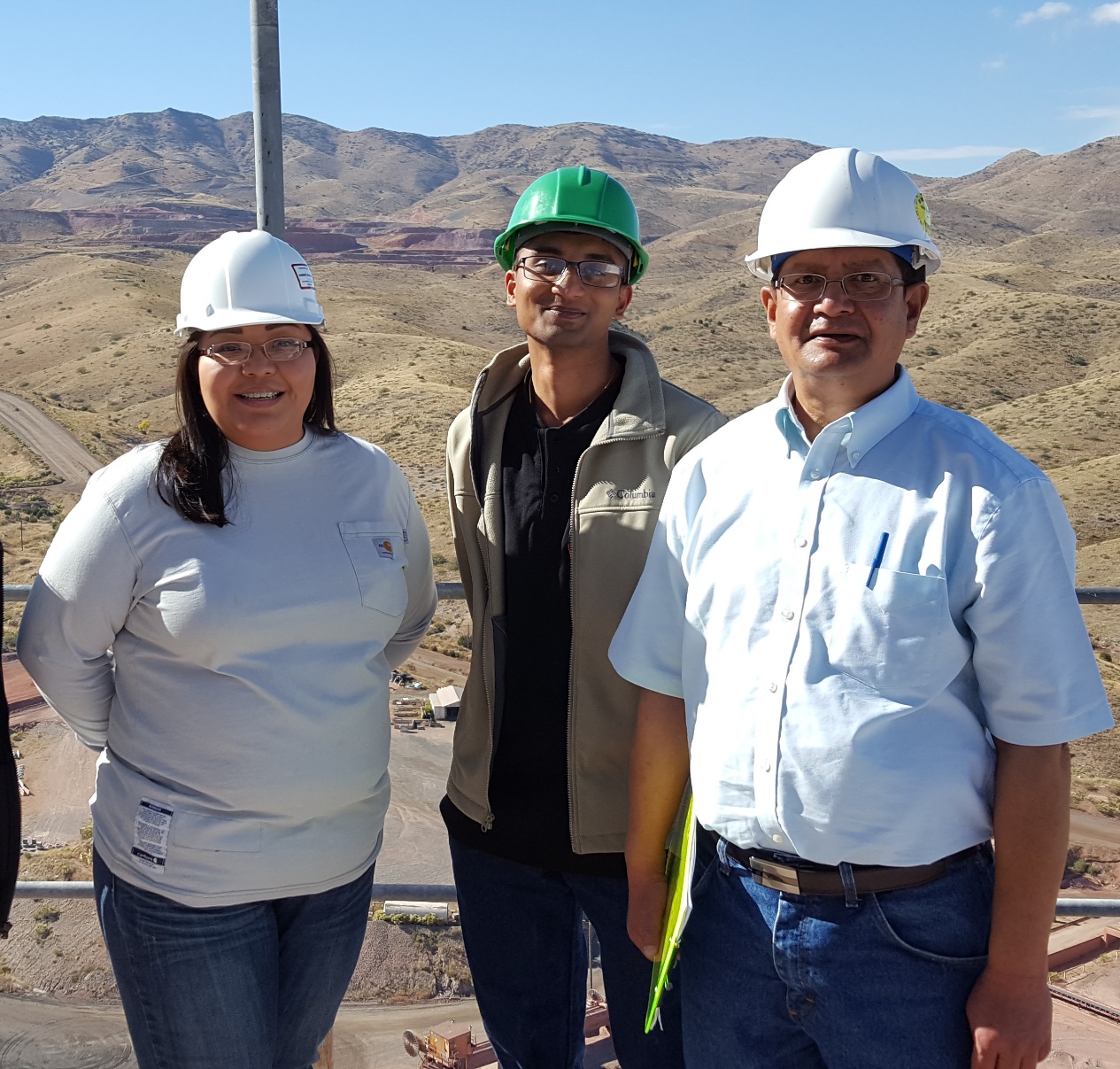 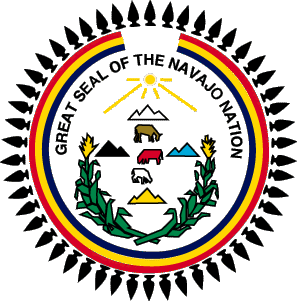 Proposed Navajo Nation Minor Source Regulations
The Navajo Nation Minor Source Regulations
Require all new minor sources and those under going a modification to obtain a “unitary permit” – contain both preconstruction and operating permit
Existing sources must obtain a operating permit if they are above the minor source threshold 
Sources below the minor source threshold must register
Current Permitting Mechanism in Indian County – Navajo Nation
Tribal Minor New Source Review Rule 
Federal Implementation Plan in Indian Country that establishes a preconstruction permitting program for minor sources in Indian country.  
Sources that have the potential to emit above the TNSR thresholds, must register if they are an existing source, or obtain a permit prior to commencing construction.  
General permits
Permits by rule 
Oil and Natural Gas – Federal Implementation Plan
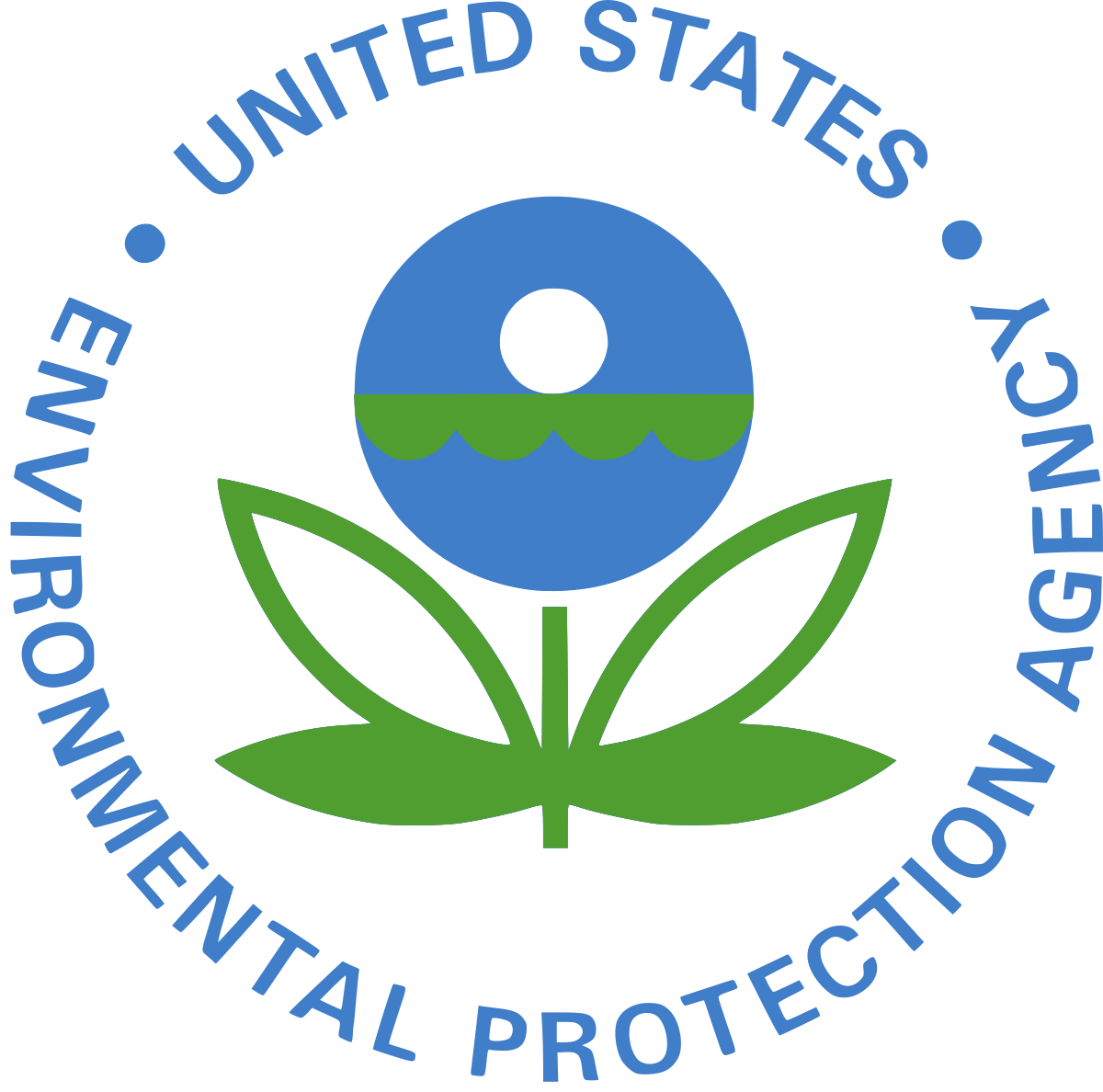 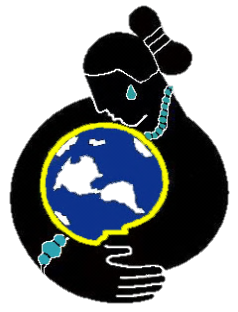 Transition from the Tribal New Source Review to Navajo Nation Minor Source Program
The Tribal Minor New Source review rule will remain in place until the NN Minor Source Rule has been approved 
The NNEPA – AQCP/OPP will respond to comments 
Take the regulations and get approval from the Navajo Nation Resource and Development Committee 
Submit an application to U.S. EPA for approval of these regulations
Navajo Nation Minor Source Permitting Mechanisms
Registration Program – existing sources below the threshold
General Permits – preconstruction and operating requirements for new or modified sources 
Oil and Gas
Gasoline Dispensing Facilities 
Site Specific Permits 
Fee requirements
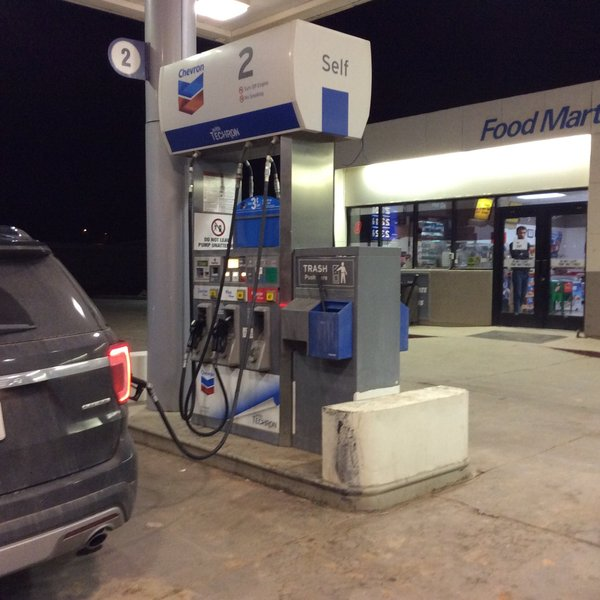 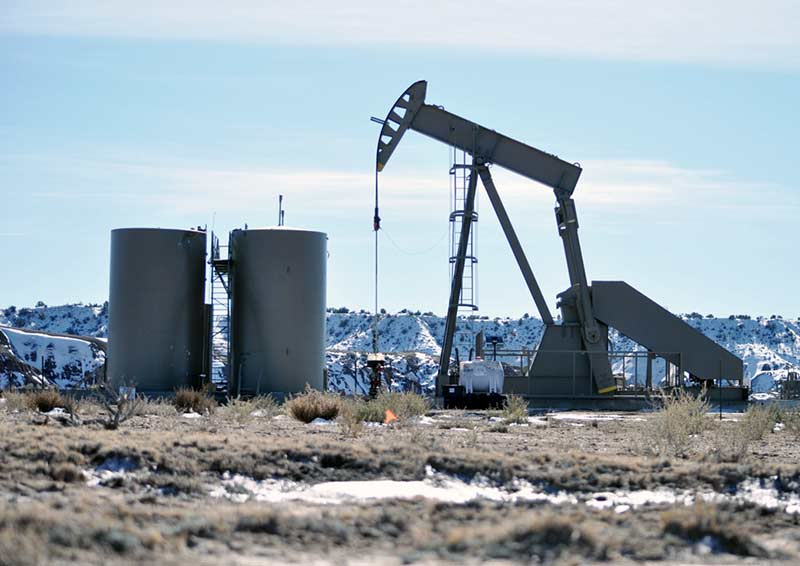 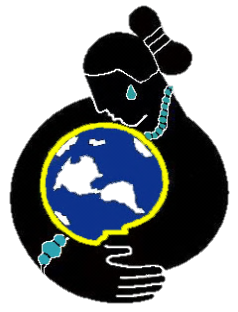 Navajo Nation Minor Source ProgramGeneral Permits
General permits will cover preconstruction review and operating requirements for emission units that are similar in nature
Source Categories 
Oil and natural gas production and natural gas processing segments of oil and natural gas sector
Gasoline dispensing facilities 
Existing Sources
The general permit will cover the operational content of the permit and not the preconstruction content
New Sources 
Will have both the operating conditions and the preconstruction content
Requesting Coverage 
Owner/operators that qualify for coverage under a general permit may submit a request for  coverage under the general permit.  The Director will have 90 days to make a final determination on the request.
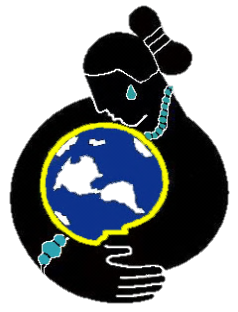 Navajo Nation Minor Source ProgramSite Specific Permits
New true minor sources, new synthetic minor sources and existing sources under going modifications triggering a preconstruction review must apply for a unitary permit that will cover both the preconstruction review and operation of the affected emission units 
Existing true minor sources and existing synthetic minor sources that are not undergoing a modification triggering preconstruction review must apply and obtain only the operating permit component of a site specific minor source permit.
Minor Sources on Navajo Nation
Oil and Gas – Allowable Emission; Tribal NSR Registration
The emissions are in TPY of allowable emissions reported through registration submittals to USEPA Tribal Minor New Source Registration
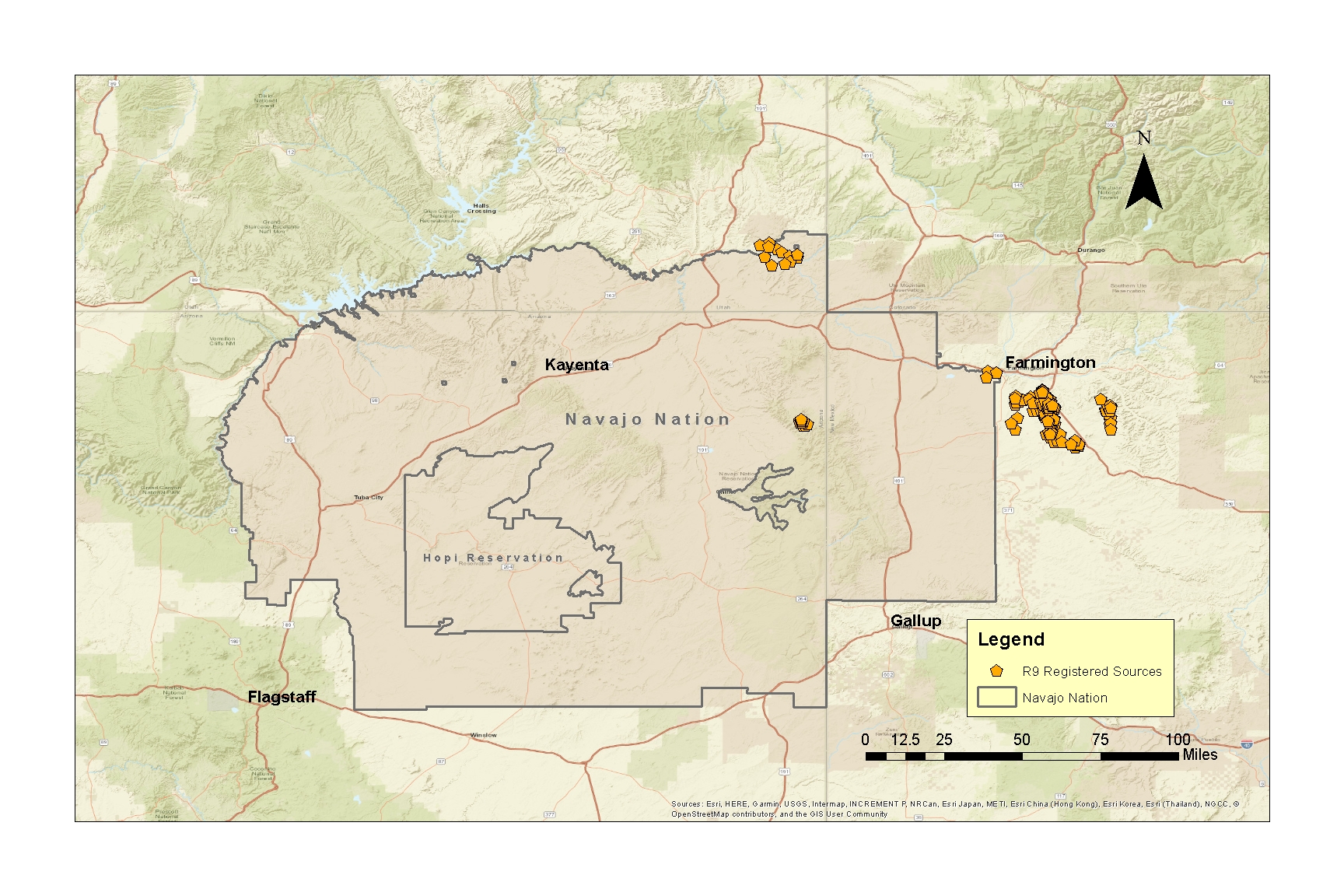 Thank You 
Tennille Denetdeel, Sr Environmental Specialist
Navajo Nation EPA Operating Permit Program
Email: tbbegay@navajo-nsn.gov
928-729-4248